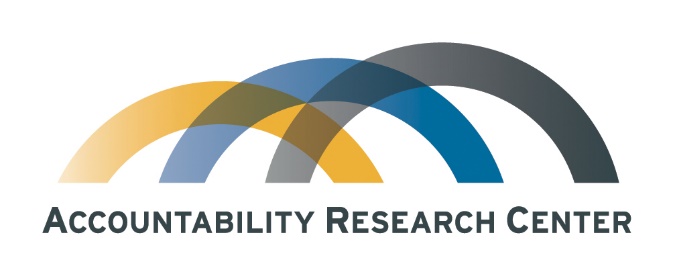 Open Government Analysis of U.S. Funding to Colombia
Accountability Research Center (Homepage Link)
Draft (1/22/2024)
Comments Welcome
E-mail: jh1227a@american.edu
Open government & USAID funding in Colombia
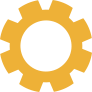 Open government is key to informing locally-led development
USAID has pledged to increase both the proportion of direct funding to national organizations and to include more “locally-led” input
This pilot open government exercise:
Connects the dots across different public U.S. government data sources to analyze sectoral priorities and localization patterns of bilateral aid
Uses independent sectoral criteria to organize official U.S. government data to make U.S. funding trends more visible to non-specialists
Reviews public USAID project information through an open government lens to take stock of accessibility
Context: Publicly available U.S. foreign assistance data is incomplete for FY2020-23
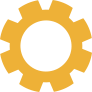 U.S. bilateral aid is still key. The U.S. is Colombia’s leading bilateral donor, providing more funding than the next four donors combined (the most recent available data is from 2019). Yet priorities have changed significantly since Plan Colombia
WOLA finds the focus of U.S. funding shifted to peace and development following Colombia’s 2016 Accord. The military & law enforcement share of total bilateral aid requested by the President to Congress fell from 76% in 2008 to 49% in 2023
The amount of U.S. humanitarian aid has grown significantly. In the most recent year ForeignAssistance.gov lists data as fully reported (2022), humanitarian aid was 33% ofof Colombia’s FY2021 total. A clearer picture of sectoral trends requires rethinking official categories (e.g., “peace and security”)
Lack of public disclosure of U.S. military aid prevents a comprehensive overview of U.S. aid trends. The U.S. government has not published complete military aid data since FY2019
Department of Defense FY2020-23 data are listed as ”partial agency”
State Department data provide limited information on funding priorities for counter-narcotics projects
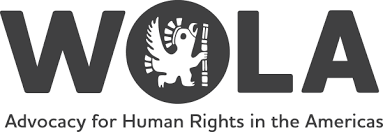 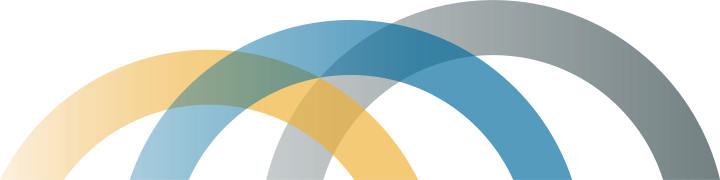 Source: Isacson, Adam, U.S. Aid to Colombia. Washington Office on Latin America, April 4, 2023, https://colombiapeace.org/u-s-aid-to-colombia/
Estimates include funding from the Department of Defense and the Bureau of International Narcotics and Law Enforcement Affairs
Source: ForeignAssistance.gov (“Disbursements” – Colombia; accessed Oct. 26, 2023). https://www.foreignassistance.gov/data?country=Colombia&fiscal_year=2020&transaction_type_name=obligations#tab-query. 
*Note: FY2021 has two disbursements labeled “Military” that are managed by State and implemented by the Department of Defense. FY2019 is the most recent year listing complete Defense funding.
*Note: This analysis uses independent criteria, informed by the official US Category and Sector, to differentiate sectoral spending and make relative weights more visible to non-specialists. For example, "Peace and Security" was disaggregated into peace and security. ‘Peace' includes explicit peace-related education projects, land and environment projects in conflict-affected areas aiming at fostering peace, and demining projects, among others. See “Methods Annex II: ARC Category Coding”. Percentage is displayed if an agency’s category funding equals 5% or greater.
Spotlight: Where "peace” and “security" overlap – U.S. government funding of demining in Colombia
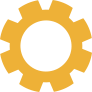 The official U.S. Category Name ”Peace and Security" combines very different priorities, complicating the identification of the U.S. contribution to Peace Accord implementation. Yet, the U.S. State Department's contribution to demining is an example of where peace, security, and humanitarian priorities overlap.
Source: ForeignAssistance.gov (“Disbursements” – Colombia; accessed May 31, 2023). https://www.foreignassistance.gov/data?country=Colombia&fiscal_year=2020&transaction_type_name=obligations#tab-query. 
*Note: FY2021 is the most recent year ForeignAssistance.gov provides complete data reporting for non-military agencies in Colombia.
†Term: The Managing Agency is “The agency which actually obligates and disburses the U.S. foreign assistance, either directly or via an implementing partner entity. The implementing agency for a foreign assistance activity may or may not differ from the appropriated (funding) agency.”
Background: USAID Colombia Development Strategy (2020-2025)
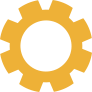 In July 2020, USAID Colombia published a detailed 5-year strategy accounting for the 2016 Peace Accord, along with other new opportunities and challenges
The strategy is easily searchable on the USAID Colombia website and listed on multiple pages
The strategy details 3 development objectives and 1 special objective, with the goal of fostering, “A more stable, peaceful, and prosperous Colombia through inclusive governance and equitable growth”:
Development Objective 1: A more cohesive and inclusive society resilient to conflict
Development Objective 2: Strengthened governance to meet citizen needs and increase citizen confidence in the state
Development Objective 3: Promote equitable and environmentally sustainable economic growth
Special Objective: Stability in areas impacted by migration from Venezuela
Finding: USAID peace-related funding increased incrementally after the Peace Accord
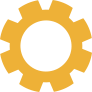 Average annual USAID funding of peace-related projects increased after 2015. Between 2013-2015, annual USAID project funding for peace-related activities averaged $100m, between 2016-2022 that number increased to $135.8m
Anti-corruption and good governance reform represent 4% of the total USAID Colombia budget between 2012-2022, averaging $1.6m between 2018-2020 and reaching over $17m in 2022
Humanitarian aid grew rapidly in response to Venezuelan migration (reaching 45% of USAID Colombia’s 2021 & 2022 funding, mostly through the UN’s World Food Programme)
Independent coding offers insight into projects with multiple objectives. Colombian peace-related funding often intersects with other goals, including humanitarian aid, land rights, and environmental conservation
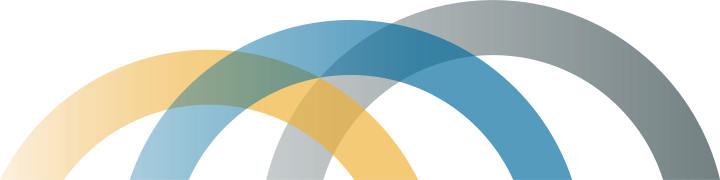 Source: ForeignAssistance.gov (“Disbursements” – Colombia; accessed January 11, 2024). 
*Note: ARC analyzed and coded USAID projects into 7 groupings based on ”Activity Descriptions” provided by ForeignAssistance.gov. For this chart, coding was predicated on an assessment of the funding’s main objective. On the following slide, funding considered to have two primary objectives are listed. For more detailed information on the coding process, see “Methods Annex III: ARC Objectives Coding”. Percentage is displayed if annual objective funding equals 10% or greater.
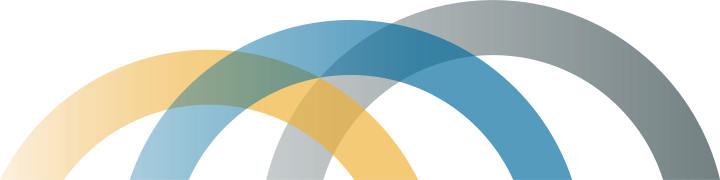 Source: ForeignAssistance.gov (“Disbursements” – Colombia; accessed January 11, 2024). 
*Note: ARC analyzed and coded USAID projects into 16 groupings based on ”Activity Descriptions” provided by ForeignAssistance.gov. For more detailed information on the coding process, see “Methods Annex III: ARC Objectives Coding”. Percentage is displayed if annual objective funding equals 10% or greater.
Finding: USAID funding is up, while localization and transparency lag
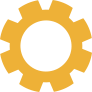 Applying an open government lens sheds light on USAID’s localization process
Less than half of all USAID Colombia project fact sheets contain project budget information or identify the implementing partner
Localized funding is far behind the 25% goal. In 2022, direct USAID funding to Colombian organizations was 3.8% of annual funding, down from 10.9% in 2017
Total USAID funding to Colombian organizations rose sharply between 2013 & 2021
Public information about USAID projects is split between at least five government sites: USAID’s country sites provide descriptive project information, ForeignAssistance.gov provides consistent annual budget data, and USASpending.gov provides sub-recipient data
Project baseline information and evaluations are on USAID’s Development Experience Clearinghouse. Some post-2016 evaluations are on USAID’s new Evaluations Dashboard
USAID project data do not clearly show which funds reach government agencies (possibly through implementing partners)
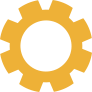 USAID localization funding goals
USAID set a minimum 25% global target for direct funding for national implementing partners by 2025 (starting from 8.1% in 2020) 
Country targets differ for each USAID mission, and should be higher than 25% in countries where local organizations have higher capacity to manage USAID projects
USAID’s procurement process has represented a huge challenge to localization goals, in part, prompting a major new reform in Nov. 2021
USAID is also aiming for 50% locally-led programming by 2030, indicating half of all funding will be impacted by local agenda setting, design, implementation, and monitoring
Different official and non-governmental organizations use different definitions of ‘local’ 
This study's premise is that public access to information about current allocations of USAID project and sectoral funding is a necessary condition for informed "locally-led development"
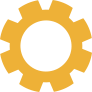 USAID localization: Historical funding trends
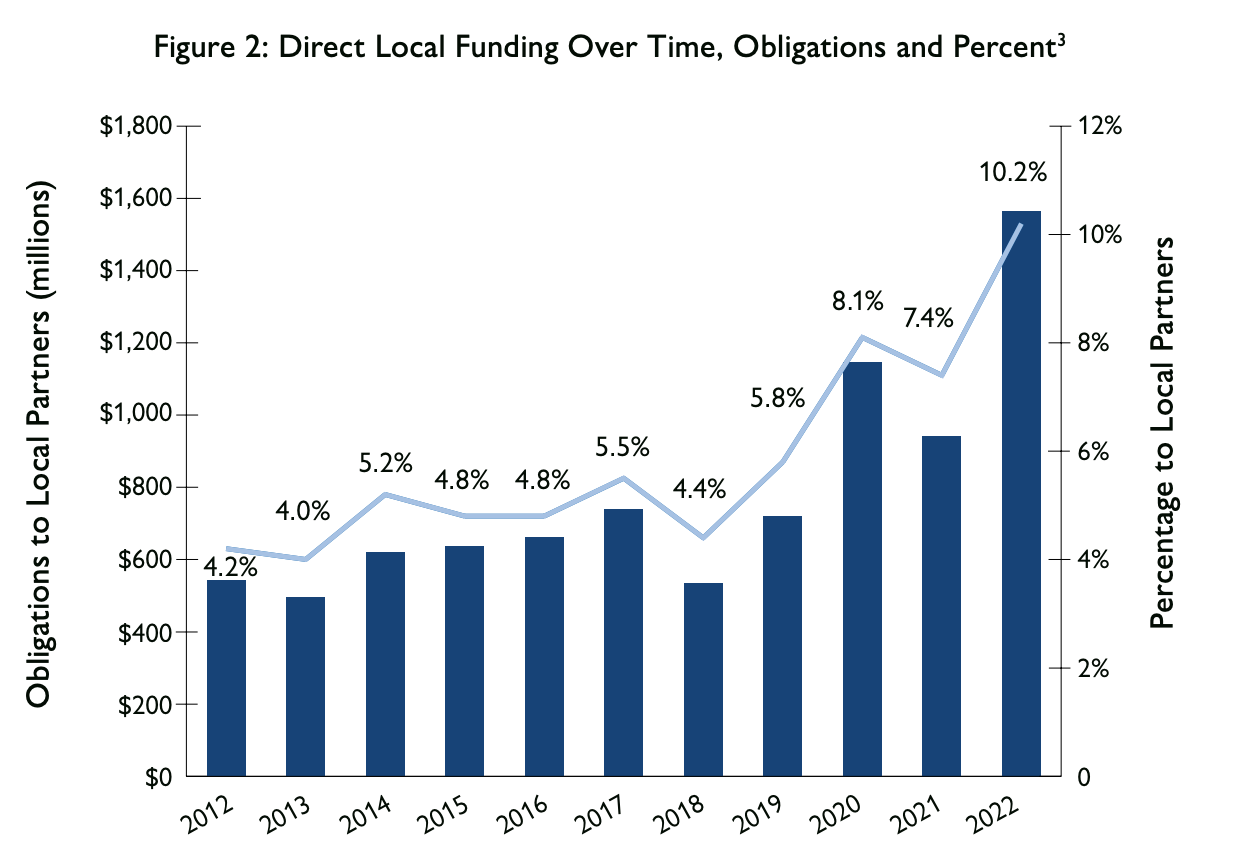 A low historic funding baseline indicates that achieving 25% agency-wide direct local funding represents an ambitious goal
USAID’s June 2023 localization report indicates the percentage of direct local funding has been “generally increasing” between 2018-2022 (Page 6)
USAID’s report notes data from 2012-2019 are not directly comparable to the data from 2020 onward
Differences in data sources include USAID’s June 2023 report listing 4.2% agency wide direct local funding in 2012, while a 2013 USAID report lists local organization funding at 7.51% in 2012 (Page 21)
Source: Moving Toward a Model of Locally Led Development, USAID, June 2023, P.6
To better understand USAID’s direct local funding trends, organizations such as Publish What You Fund–a “global campaign for aid and development transparency”–have closely examined USAID funding and the underlying figures used to calculate local funding percentages
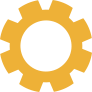 USAID localization funding goals: Hitting 25%
To assess localization trends, Publish What You Fund (PWYF) analyzed USAID funding in 10 countries (2019-2021)
USAID and PWYF use different methods to calculate direct local funding assistance:
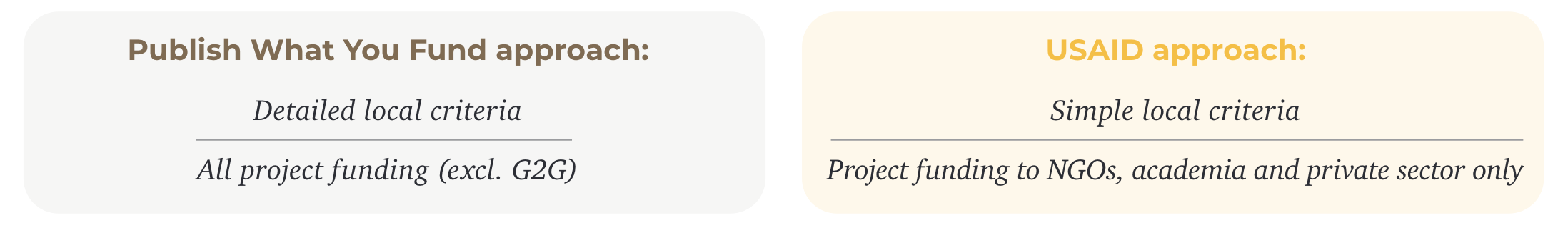 *
Using PWYF’s method, only 5.7% of USAID funds were disbursed directly to ‘local’ organizations based in the assistance-receiving country (vs. 11.1% according to USAID’s method)
The methods differ in two important ways
PWYF does not include branches of international entities as ‘local’ partners in the numerator
USAID does not include funding to multilateral, global program, UN agency, redacted, or unknown projects in the denominator
Differences between these two methods results in the USAID approach finding a larger share of total direct funding to ‘local’ partners
*Source: Tilley, Alex, and Elma Jenkins. “How USAID Counts ‘Local’ Will Have a Big Impact on Funding for Local Partners.” Publish What You Fund, March 2023, 13. https://www.publishwhatyoufund.org/app/uploads/dlm_uploads/2023/02/Metrics-Matter-Full-Research-Paper.pdf.
Note: G2G refers to government-to-government funding, namely U.S. government direct foreign assistance to Colombian government agencies
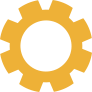 Findings: Localization trends in Colombia (2012-22)*
The share of direct funding to Colombian organizations has dropped in recent years. According to the USAID method, Colombian organizations received 3.8% of all direct funding from USAID in 2022, a steady decline from 10.9% in 2017
According to the PWYF method, USAID funding to Colombian organizations in 2021 totaled $15.2m, up from $2.7m in 2013
USAID Colombia’s top aid recipient between 2020-2022 is the UN World Food Programme
The top U.S.-based implementor was development firm Chemonics, receiving $114.1m total in USAID funding between 2020-2022
The top Colombian direct recipient between 2020-2022 was Consultoria para los Derechos Humanos y el Desplazamiento, receiving $4.8m total in USAID funding. The second highest recipient was Bancamía, receiving $4.2m total in USAID funding
*Note: Detailed ARC methodological considerations for this analysis can be found at the end of the slide deck in “Methods Annex I: Colombia Funding Recipient Data Analysis”
Source: https://countrydata.iatistandard.org/#access-data-files; *Note: Public data is reported as not complete for 2021 and 2022. 
†Note: International and Colombian organizations are scoped using the Publish What You Fund method.
Source: https://countrydata.iatistandard.org/#access-data-files; *Note: Public data is reported as not complete for 2021 and 2022. 
†Note: Colombian organizations are scoped using the Publish What You Fund method. International denotes the recipient organization’s primary headquarters is not in Colombia; Colombian denotes the recipient organization’s primary headquarters is in Colombia
Source: https://countrydata.iatistandard.org/#access-data-files; https://www.usaid.gov/localization/fy-2022-localization-progress-report. 
*Note: Public data is reported as not complete for 2021 and 2022; The 2021 and 2022 figures for the USAID Method are reported by USAID in the July 2023 report, “Moving Toward a Model of Locally Led Development.” 
PWYF and USAID define ‘local’ organizations differently. Local denotes the recipient organization’s primary headquarters is in the recipient country for PWYF, while USAID includes nationally incorporated branches of international entities.
PWYF Method: (Local Organizations, only within country headquarters)/(Inclusive aid types of: UN Agency+Private+ Academica+Multilateral+NGO+Redacted+Unknown)
USAID Method: (Local Organizations, inclusive of local branches of international entities)/(Inclusive aid types of Academica+NGO+Private)
Top 20 Recipients of USAID Funding in Colombia 2020*Top 20 recipients account for 91% of total USAID Colombia funding in 2020
Source: https://countrydata.iatistandard.org/#access-data-files
*Note: Data presented using the PWYF method
Type of Entity includes: private, academia, UN agency, NGO, Public Sector, multilateral, global program
ColombianRecipients of Direct USAID Funding 2020*
Colombian organizations received 4.2% of total USAID Colombia funding in 2020
Source: https://countrydata.iatistandard.org/#access-data-files
*Note Data presented using the PWYF method
Type of Entity includes: private, academia, UN agency, NGO, Public Sector, multilateral, global program
Top 20 Recipients of USAID Funding in Colombia 2021*Top 20 recipients account for 92% of total USAID Colombia funding in 2021
Source: https://countrydata.iatistandard.org/#access-data-files
*Note: Data presented using the PWYF method
Type of Entity includes: private, academia, UN agency, NGO, Public Sector, multilateral, global program
Colombian Recipients of Direct USAID Funding 2021*
Colombian-based organizations received 3.7% of total USAID Colombia funding in 2021
Source: https://countrydata.iatistandard.org/#access-data-files
*Note: Data presented using the PWYF method
Type of Entity includes: private, academia, UN agency, NGO, Public Sector, multilateral, global program
Top 20 Recipients of USAID Funding in Colombia 2022*Top 20 recipients account for 91% of total USAID Colombia funding in 2022
Source: https://countrydata.iatistandard.org/#access-data-files
*Note Data presented using the PWYF method
Type of Entity includes: private, academia, UN agency, NGO, Public Sector, multilateral, global program
Colombian Recipients of Direct USAID Funding 2022*
Colombian organizations received 2.8% of total USAID Colombia funding in 2022
Source: https://countrydata.iatistandard.org/#access-data-files
*Note: Data presented using the PWYF method
Type of Entity includes: private, academia, UN agency, NGO, Public Sector, multilateral, global program
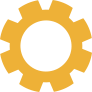 Findings: Open government analysis
ForeignAssistance.gov and the USAID Colombia website provide some information on projects and implementing partners
Public project data are often partial or incomplete, requiring navigation of different sites to form a more complete picture
Most USAID Colombia project fact sheets do not provide project funding information or name the implementing partner
Project subaward data is available on USASpending.gov (though incomplete) 
Project overhead rates are not public, and remain proprietary information
USAID Colombia’s program and strategy descriptions are not accompanied by budget data that would indicate the relative weight of priorities
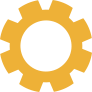 U.S. foreign assistance funding: Data sources
To form a more complete picture of U.S. Foreign Assistance funding for a given project, interested parties must triangulate between:

USAID’s country-specific site for descriptive project information and country strategy
ForeignAssistance.gov for consistent information on managing & funding agencies, project contractors, total funding amounts, and sectoral distributions
DoD has not reported Colombia data to ForeignAssistance.gov since FY2021
USASpending.gov for information on contract sub-awards
USAID Evaluations Dashboard is a recently developed interface to facilitate finding project reports
USAID Development Experience Clearinghouse is the legacy site for USAID reports
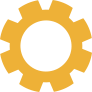 U.S. foreign assistance funding: Implementing Partners
Official data sources do not consistently provide information on the allocation of implementing partner funds 
Foreignassistance.gov obligation and disbursement data provide no indication of how implementing partners use funds, creating a ‘Black Box’ for how multimillion dollar contracts are spent
To determine project sub-recipients, interested parties would have to be familiar with USASpending.gov
Subawards under $25,000 and disclosures that could pose risks to local implementers are exempt from the sub-award reporting requirements 
Line items for projects on ForeignAssistance.gov do not always match with IATI data, indicating data lags
Implementing partner websites sometimes offer insights about where spending is directed, but following funding distribution remains difficult
World Food Programme, USAID Colombia’s top fund recipient between 2020-2022, provides a financial overview of their 2021 spending along with program performance analysis
DAI provides the names of local partners they work with, but not funding information
ACDI/VOCA has a webpage for their Colombia projects, but it does not clearly provide funding information 
Some other implementing partners are more opaque. ARD, Inc. was awarded the third highest dollar amount of USAID managed Colombia projects, yet they do not have their own website. ARD, Inc. is a subsidiary of Tetra Tech, but the Tetra Tech website does not provide information on their $18,000,000 contract for the Strengthening Tenure and Resource Rights (STARR ) II project (2021)
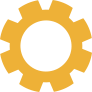 Open government review of USAID Colombia website
USAID Colombia provides fact sheets on 45 different projects*
More than half do not list the project’s implementing partners 
16% refer to total project funding 
Almost all fact sheets are in Spanish and English
Most fact sheet portals include project contact information
USAID Colombia project implementors can be found by going to the USAID Colombia homepage, selecting the drop-down menu for “Work With Us” and then clicking “Partnership Opportunities” 
The USAID Colombia page does not provide clear or consistent budget information
Some USAID Colombia reports can be found on USAID’s Development Experience Clearinghouse or the USAID Evaluations Dashboard, but the USAID Colombia site does not provide links to them
The “Land for Prosperity”, “Partners for Transparency”, and “Indigenous Peoples and Afro-Colombian Empowerment Activity” slides detail the process required for obtaining relevant project information
*Note: Accurate as of July 11, 2023
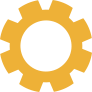 Open government indicators: USAID Colombia current projects
Data based on 45 projects with fact sheets available on USAID Colombia
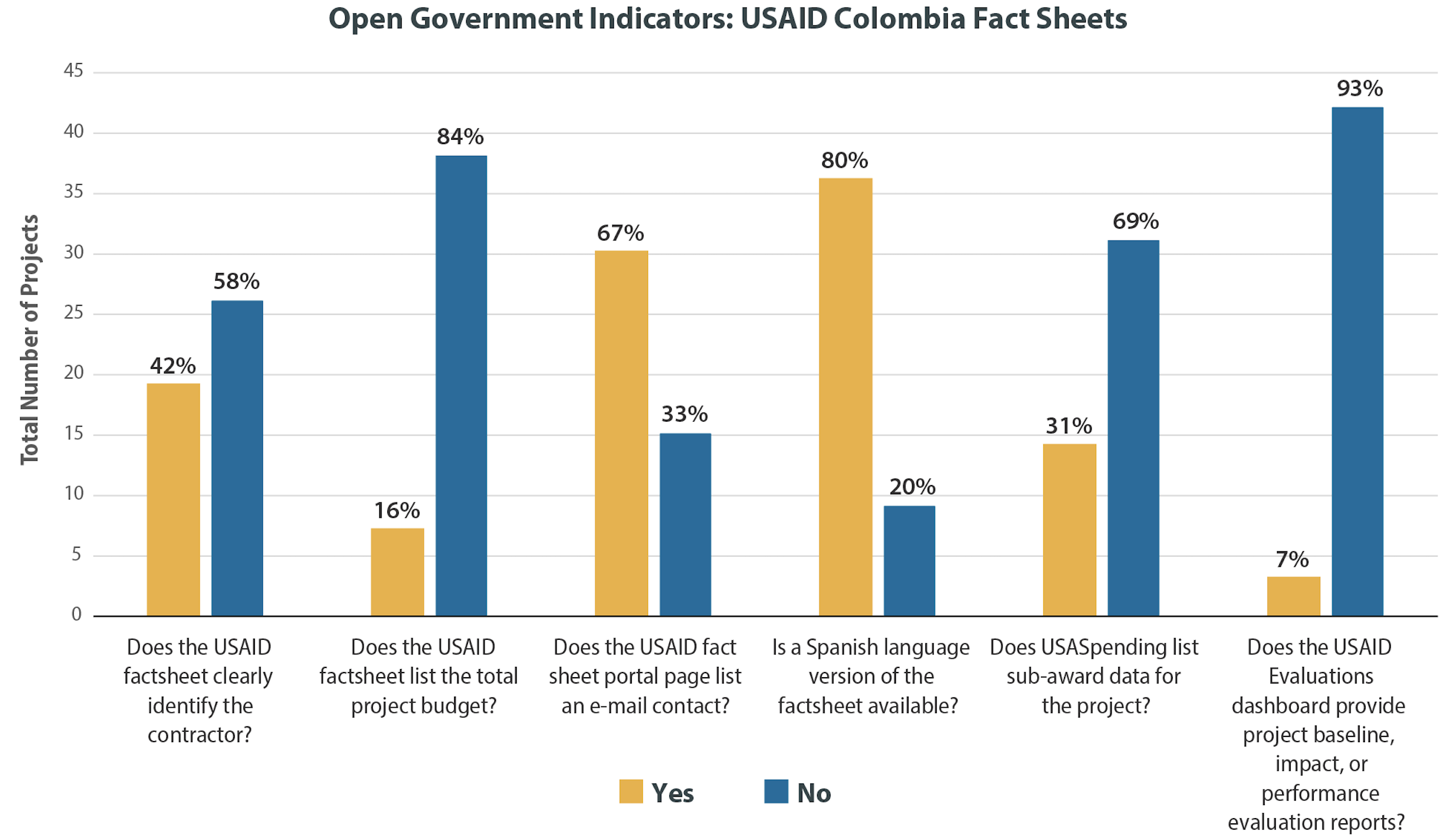 Sources: https://www.usaid.gov/colombia/newsroom/fact-sheets; https://www.usaid.gov/colombia/newsroom/key-documents;  https://www.usaspending.gov; https://www.usaid.gov/evaluation/evaluations-usaid-dashboard. *The 45 project fact sheets analyzed represent all unique fact sheets on the USAID Colombia webpage on July 1, 2023
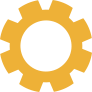 Open government indicators: Largest 20 USAID Colombia projects†
†Note: This list is inclusive of projects with fact sheets on Colombia’s USAID.gov webpage that have publicly available budget data. The slide “Open government indicators: USAID Colombia fact sheets” reveals the finding that 22% of projects do not have searchable budget data available on USASpending.gov
*Note:. Obligated is defined by USASpending.gov as “The amount of money that an agency has promised to pay, usually because the agency has signed a contract, awarded a grant, or placed an order for goods or services.”
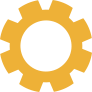 Public Project Evaluations: Largest 20 USAID Colombia projects ending FY2012-2022*
*Source: ForeignAssistance.gov (“Disbursements” – Colombia; accessed May 31, 2023). https://www.foreignassistance.gov/data?country=Colombia&fiscal_year=2020&transaction_type_name=obligations#tab-query; ‘Project Name’ uses the information from ‘Activity Name’ from ForeignAssistance.gov. Between FY2012-2022, 135 ‘project-type’ activities managed by USAID ended.
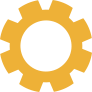 Open government project analysis: Land for Prosperity
USAID Colombia does not clearly disclose the project’s total funding amount or allocation of funding, but funding data are available on USASpending.gov
Land for Prosperity (LfP), implemented by Tetra Tech, “foster[s] rural economic development” through Facilitating Land titling and Restitution, Strengthening Local Capacities, and Promoting Public-Private Partnerships
The USAID website contains two similar fact sheets about the project, one from 2019, one from 2021. The 2021 fact sheet portal page lists an implementing partner e-mail contact 
The fact sheets do not provide information about total funding for the project
Tetra Tech is not listed on either fact sheet
Tetra Tech is listed as Land for Prosperity’s implementing partner on the “Partnership Opportunities” tab found on USAID Colombia’s ”Work with Us” tab on the homepage
Selecting the “Tetra Tech” link on the USAID “Partnership Opportunities” page leads to the company’s homepage. A targeted search for the program on the Tetra Tech website provides access to “Land for Prosperity, Colombia,” providing basic information about the program, but no specific funding information
USAID’s search bar only produces one Colombia hit in the top 30 results when searching for “Land for Prosperity.” 
A targeted Google search term ["Land for Prosperity" site:https://www.usaid.gov/] provided 7 results, with 3 links leading to fact sheets, 2 leading to the implementing partners page, and 2 leading to the “newsroom” page that did not contain further information
NORC at the University of Chicago produced a May 2022 Baseline Report for the LfP project. However, this report is not mentioned or easily searchable on the USAID website
Using a targeted Google search for “Land for Prosperity Colombia” yielded a USAID LandLinks page as the fourth hit. Clicking on this link provided a detailed page on the project with blogs and updates about the project
The “Evaluations and Research” tab at the top of the LandLinks page leads to a search bar where one can enter “Land for Prosperity”
The first hit on this targeted search is a link to the summary page of the “Evaluation of the Land for Prosperity (LFP) Activity in Colombia: Baseline Report.” This page provides a summary of the report and a link to the Full NORC May 2022 Report
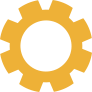 Open government project analysis: Partners for Transparency
USAID Colombia does not clearly disclose the project’s total funding amount or allocation of funding, but funding data are available on USASpending.gov
Partners for Transparency, implemented by Development Alternatives, Inc. (DAI), “leverage[s] local stakeholders’ expertise, engagement, and unique positions of influence to promote a culture of transparency and accountability.”
Partners for Transparency is the only current USAID Colombia project with a fact sheet that specifically mentions reducing corruption. Another DAI implemented project called Responsive Government, focusing on oversight and good governance, does not mention corruption or anti-corruption
Despite anti-corruption being a high global priority for USAID, anti-corruption information on the USAID Colombia website is scarce
The USAID website contains two fact sheets for Partners for Transparency, one from 2021 and one from 2023. The 2023 Fact Sheet portal page lists a partner e-mail contact
The fact sheets do not provide information about total funding for the project
DAI is not listed on either fact sheet
DAI is listed as Partners for Transparency’s implementing partner on the “Partnership Opportunities” tab found on USAID Colombia’s ”Work with Us” tab on the homepage
Selecting the “DAI” link on the USAID “Partnership Opportunities” page leads to the company’s homepage. A targeted search for the program on the DAI website provides access to “Colombia-Partners for Transparency(PFT),” providing the names of Colombian implementing partners, but no specific funding information
DAI is listed under both DAI/Nathan Group and Development Alternatives, Inc. on funding databases
Targeted Google searches for USAID Anti-corruption initiatives in Colombia produces links to quarterly DAI reports for Partners for Transparency
PARTNERS FOR TRANSPARENCY QUARTERLY REPORT FY2022 Q1: October 1 – December 31, 2021 
PARTNERS FOR TRANSPARENCY QUARTERLY REPORT FY2022 Q2: January 1 – March 31, 2022
These reports were not readily accessible through the USAID Colombia site
Targeted Google searches for USAID Anti-corruption initiatives in Colombia also produced a 2019 USAID “Anti-Corruption & Transparency Consultancy Final Report” produced by Olgoonik Technical Services LLC. This report was not readily accessible through the USAID Colombia site
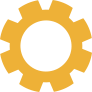 Open government project analysis: Indigenous Peoples and Afro-Colombian Empowerment Activity (IPACE, Juntanza Étnica in Spanish)
USAID Colombia does not clearly disclose the project’s total funding amount or allocation of funding, but funding data are available on USASpending.gov
The Indigenous Peoples and Afro-Colombian Empowerment Activity (IPACE), implemented by Agricultural Cooperative Development International and Volunteers in Overseas Cooperative Assistance (ACDI/VOCA), “contributes to indigenous and Afro-Colombians communities’ self-determined development by strengthening ethnic organizations’ institutional and advocacy capacity.”
IPACE is scheduled to run from December 1, 2021-November 30, 2026
USAID estimated the IPACE project budget would total “$50-70 million (plus an additional estimated 10-30% cost share)” 
USASpending.gov lists the project’s “Total Funding” as $18.9m, with no with no explanation for the $30m-$50m difference between the original projected budget and publicly available funding totals for the project
As of July 2023, $18.9m in project funds have been obligated and $8.8m in project funds have been disbursed
The project has provided $3.4m in sub-awards, with top sub-awardees Fabiola Morera Comunicaciones (Bogotá) receiving $1.4m, World Wildlife Fund-Colombia (Bogotá) receiving $705,000, and Terra Global (Oakland, CA) receiving $274,000 
ACDI/VOCA has a Spanish language page for Juntanza Étnica on acdivoca.org.co, with a second link in a dropdown menu providing access to one performance report on agriculture development, and a program brochure in English and Spanish
The USAID website contains two fact sheets for IPACE, from 2022 and from 2023. The fact sheet portal page lists a partner e-mail
The fact sheets do not provide information about total funding for the project, but note the intent to award “over USD $20 million in sub-awards to local organizations for capacity-building and self determined initiatives”, underscoring the discrepancy between the projected budget total and publicly available data
ACDI/VOCA is not listed on the USAID fact sheet
ACDI/VOCA is listed as IPACE’s implementing partner on the “Partnership Opportunities” tab found on USAID Colombia’s ”Work with Us” tab on the homepage
Selecting the “ACDI/VOCA” link on the USAID “Partnership Opportunities” page leads to the company’s Colombia homepage
ACDI/VOCA reports partnering with 10 local organizations for IPACE
The four indigenous organizations include: CRIC, CTC, ONIC, & OPIAC
The six Afro-Colombia organizations include: AFRODES, CIMARRÓN, COCOMACIA, CONPA, CNOA, & PCN
IPACE has not disbursed sub-awards to any of these 10 partner organizations, according to USASpending data
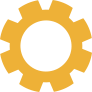 Open government analysis: Next steps
Consultation and feedback from a diverse set of stakeholders concerning next steps for this pilot, including USAID
Deeper dive into subcontracting data for projects of interest to Colombian counterparts 
Evaluating other countries where ARC works
Localization data to complement PWYF’s & Oxfam’s work in 15+ countries
Comparison of USAID country pages through an Open Government lens
Methods Annex I: Colombia funding recipient data analysis
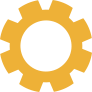 Building on the PWYF agenda, and applying their method, ARC did a deeper dive in Colombia, including:
Focus on change over time, naming the largest recipients, and applying an Open Gov lens to the publicly available data
We employed PWYF and USAID methods to distinguish Colombian and International foreign assistance recipients
The data represent direct funding assistance to recipient organizations
The data do not capture funding awarded to Colombian partners channeled through sub-awards
Following PWYF we do not factor ‘Public Sector’, or government to government, funding into the “localization” analysis
’Public sector funding’ to the Government of Colombia amounts to a total of $709,500 from 2020 to 2022
We code ’Redacted’ and ‘Unknown’ projects as International
Data in this analysis are from the Country Development Finance Data site, a part of the International Aid Transparency Initiative (IATI)
IATI is a global development data repository aiming to improve funding transparency. More than 1,200 organizations have published their development data through IATI based on an internationally agreed standard called the “IATI Standard”
We organize the USAID data on IATI by year and distinguished if implementing partners had Colombian or International headquarters
Using the coded IATI data, this open government exercise analyzes:
Annual funding shares to Colombian partners
Relative changes to the share of funding to Colombian partners over time
Absolute funding amount changes to different partner types over time
Which implementing partners win the most and highest value contracts
Methods Annex II: Sectoral coding
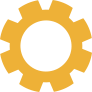 ARC developed new sectoral categories to make relative spending weights more visible and easily understandable to non-specialists
These categories are based on US Category Names, which are “A framework developed to categorize U.S. government foreign assistance reporting across agencies”
ARC Categories include: Humanitarian Assistance, Security: Counter-Narcotics & Security Sector Reform, Economic Development, Peace, Democracy, Human Rights, & Governance, Program Support, Health, Environment, Labor Policies & Markets, and Education & Social Services
ARC evaluated line items for Colombia’s FY2021 disbursements to determine if the US Category name was apt for projects, or if certain projects should be recategorized. Coding decisions included:
Coding all projects with the goal of creating ‘peace’ to the ARC Category “Peace”
These projects typically focused on general post-conflict peacebuilding and mitigating lingering effects of the conflict, such as demining projects
Coding projects relating to support and protection of direct conflict victims to “Democracy, Human Rights, and Governance”
Coding all Bureau of International Narcotics and Law Enforcement Affairs projects, along with projects related to policing, to “Security: Counter-Narcotics & Security Sector Reform”
Coding all Covid-related projects to “Health”
The ARC Categories contain three main differences from the US Category Names
The new “Peace” ARC Category contains many projects previously categorized under “Peace and Security,” but also contains projects previously coded under different US Category names such as “Economic Development” and “Education and Social Services”
The new “Security: Counter-Narcotics & Security Sector Reform” ARC Category contains many projects previously categorized under “Peace and Security,” but now includes all Bureau of International Narcotics and Law Enforcement Affairs projects 
The new “Labor Policies & Markets” ARC Category lifts up projects designed to protect workers' rights. This category was previously coded as a US Sector Name, as a subset of the “Economic Development” category
For the graph, negative values for the Department of the Interior (-$224,221 in Environment) and Peace Corps (-$6,494 in Program Support) were removed for visual presentation purposes. The category ‘Multi-sector’ was dropped from the analysis
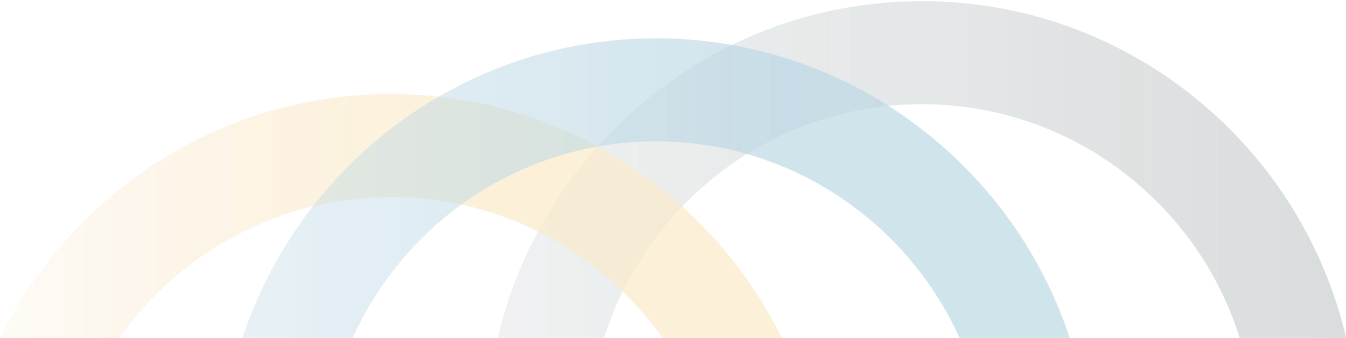 Methods Annex III: Objectives coding
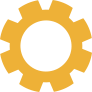 ARC utilized USAID projects’ “Activity Description” to highlight project objectives, and make visible relative funding changes over time
Coding decisions were based on ForeignAssistance.gov official descriptions, utilizing the “Activity Description” language and details. Projects with no “Activity Description” other than the project name were not assigned ‘objectives’ coding unless they 1) contained easily searchable project information made available by USAID or 2) were projects with easily identifiable objectives, such as “Afro-Colombian and Indigenous Program” or “Assistance To Demobilization And Reintegration”. All administrative, project support, monitoring and evaluation, logistics and acquisitions, and redacted line items were coded as “All Other Projects”
The eight objectives examined with the parameters used for coding, along with examples, are found on the following slide. 
Coding process:
Download full “Colombia” disbursements dataset from ForeignAssistance.gov. Data includes disbursements between FY2001-2023.
Add filter and sort data by “Managing Agency” using ‘U.S. Agency for International Development’.
Read “Activity Description” of all USAID projects that contain the following terms:
"transpar*"; "corru*"; "overs*"; "oversee"; "rule of law"; "good governance"; "management"; "crim*"; "illeg*"; "licit"; justic*"; "account*"; "building"; "land".
Provide an initial coding for each line item based on the “Activity Description” conveyance of project objectives.
Read “Activity Description” of all USAID projects in “US Sector Name”: ‘Rule of Law and Human Rights’; ‘Good Governance’; ‘Conflict Mitigation and Reconciliation’; ‘Political Competition and Consensus Building’; ‘Stabilization Operations and Security Sector Reform’.
Provide an initial coding for each line item based on the “Activity Description” conveyance of project objectives.
Sort USAID managed projects by “Activity Name”. Read through all “Activity Description” cells to ensure consistency and accuracy of coding.
Send out projects with possible category overlap for external review on coding.
Repeat steps 5) and 6) as needed to ensure consistency and accuracy across coding decisions.
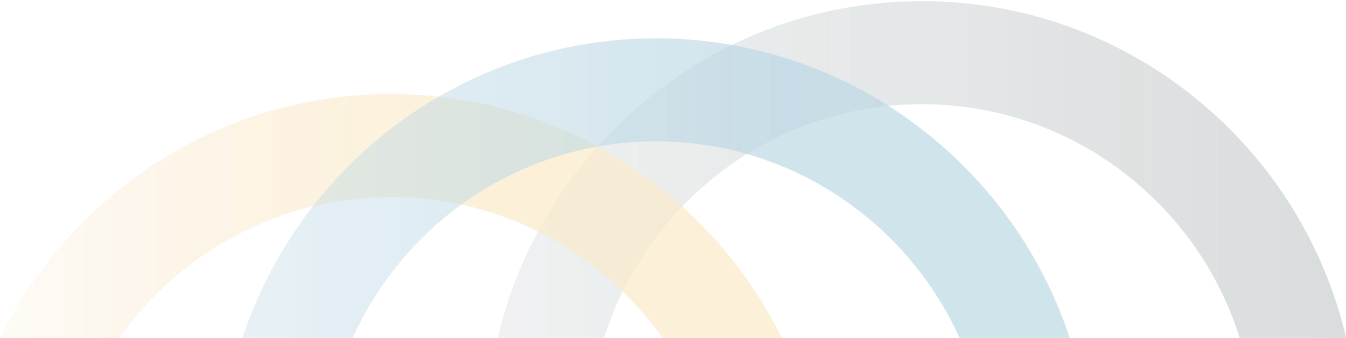 Note: Words with an * indicate the stem word was searched to examine different versions of a word, such as transpar* accounting for both ‘transparent’ and ‘transparency’
Methods Annex III: Objectives coding (cont.)
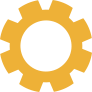 Categories include:
Peace. Includes funding focused on economic, social (civil society), and/or capacity-building support for local, municipal, or national government in conflict-affected areas. Peace-related projects can overlap with most other categories. For the more streamlined “Peace” coding schema, coding decisions were predicated on a determination of the primary funding objective.
Example: Reconciliation and Conflict Prevention–The purpose of the activity is to contribute to reconciliation among victims, ex-combatants, and host communities in four municipalities affected by conflict by strengthening attitudes and skills associated with a culture of peace and a pacific coexistence.
Peace & Economic Development. Includes funding with objectives closely aligned with both “Peace” and “Economic Development”. All “Peace & Economic Development” projects are re-coded as “Peace” in the streamlined coding.
Example. Cocoa Effect Activity–The goal of the activity is to strengthen the cocoa productive chain, contributing to better living conditions of producers and their surrounding communities, in municipalities of 3 sub-regions: Urab, Bajo Cauca Antioqueo and Centro-Sur del Huila, as a foundation for the construction of a lasting peace in Colombia.
Peace & Environment. Includes funding focused on environmental conservation in conflict-affected areas.
Example: Paramos and Forests Activity–The purpose of the USAID Paramos and Forests Activity is to support Colombia in the implementation of its Agriculture, Forestry and Other Land Uses related climate change mitigation goals, while strengthening community-based sustainable development initiatives in the context of a post peace agreement scenario.
Peace & Ethnic Inclusion. Includes “Peace” funding designed to support Afro-Colombian and Indigenous populations, typically through rights protections, economic development, and aiding in the development of greater capacity for self-governance. For streamlined coding, all “Peace & Ethnic Inclusion” funding is re-coded as “Ethnic Inclusion”.
Example. Foster Social and Economic Inclusion of Afro-Colombian and Indigenous communities–Through this activity, USAID seeks to support the efforts of an organization to foster social and economic inclusion of Afro-Colombian and Indigenous communities that have been severely affected by conflict, with a special emphasis within that community on people with disabilities, LGBTI population, and victims of gender-based violence.
Peace & Good Governance. Includes funding with objectives closely aligned with both “Peace” and “Good Governance”.
Example. Regional Governance Activity- To enhance good governance, public financial management and service delivery in conflict-affected municipalities. 
Peace & Humanitarian. Includes funding with objectives closely aligned with both “Peace” and “Humanitarian”.
Peace & Human Rights. Includes funding with objectives closely aligned with both “Peace” and “Human Rights”.
Peace & Lands Rights. Includes funding formalizing land tenure and land access in conflict-affected areas.
Example. Strengthening Tenure and Resource Rights (STARR ) II–The purpose of this Activity is to improve the conditions of conflict affected rural households in a sustainable manner. This will be achieved by providing massive access to land titles while supporting land restitution as part of the broader land titling.
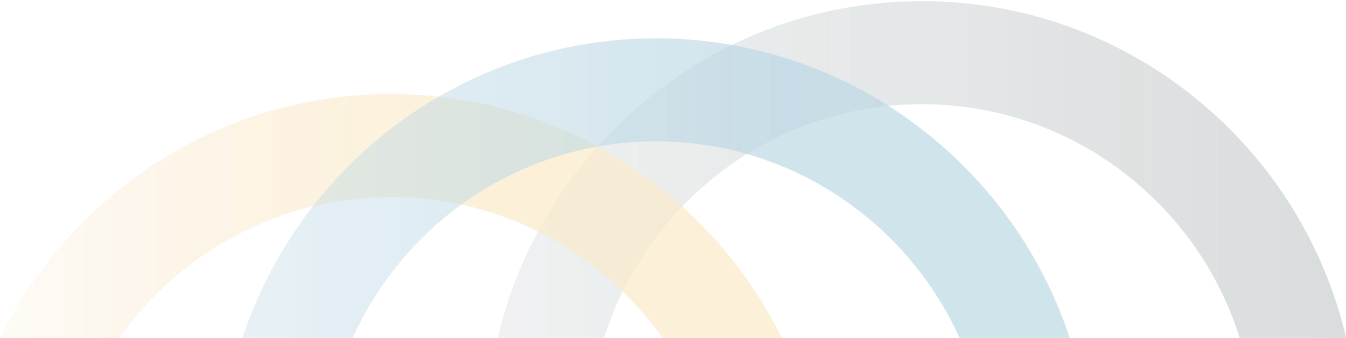 Methods Annex III: Objectives coding (cont.)
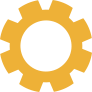 Categories include:
Economic Development. Includes funding to spur economic growth and enlarge markets.
Example. Development Assistance–Partnership and co-creation modules: building effective multistakeholder partnerships and co-design/co-create shared value (practicum and follow through included)
Environment. Includes funding for environmental conservation.
Example. Amazonia Connect–Amazonia connect purpose is to reduce commodity-driven deforestation (CDD) in the amazon.
Environment & Economic Development. Includes funding with objectives closely aligned with both “Environment” and “Economic Development”
Environment & Good Governance.
Example. Amazon Alive/Forest Management and Conservation–In response to Colombia recent surge in deforestation and biodiversity loss, the purpose of the amazon alive activity is to (1) improve the effectiveness of the environmental crime prevention and prosecution and (2) improve the effectiveness of forest conservation and management. This will be an integrated activity designed to contribute to Colombian development by strengthening social cohesion, responsive governance, and environmentally sustainable economic development.
Ethnic Inclusion. In the expansive coding, this category captures projects geared toward Afro-Colombian and Indigenous communities, but do not contain a clear connection to peace-related funding.
Good Governance. Includes projects designed to improve or reform state institutions, promote transparency and oversight, and implement anti-corruption policies. Some good governance project descriptions contain language about the benefits of the reform, but coding for these projects is predicated on the core governance objective. 
Example: Partners for Transparency–Leverage Local Partner’S [sic] Expertise To Promote Transparency And Accountability In Colombia.
Human Rights. Includes projects designed to ensure rights protections in Colombia and/or monitor the Colombian government’s compliance with international human rights standards.
Example: Human Rights Program II–Advance Colombian initiatives in preventing, protecting and responding to human rights abuses.
Humanitarian. Includes funding designed to respond to the needs of vulnerable people in crisis situations. Humanitarian aid is inclusive of support for internally displaced people and refugees. 
Example: The Community Stabilization Activity–The Community Stabilization Activity responds to the need to provide the Government of Colombia (GOC) with technical assistance and tools to address the dire humanitarian situation created in communities affected by the sudden increase of population flows from Venezuela.
All Other Funding. This category contains administrative, indeterminate, and residual funding that does not properly fit in the above objective categories. In the streamlined coding, “Economic Development” specific funding was re-coded in this category to make other priority issue areas more visible.
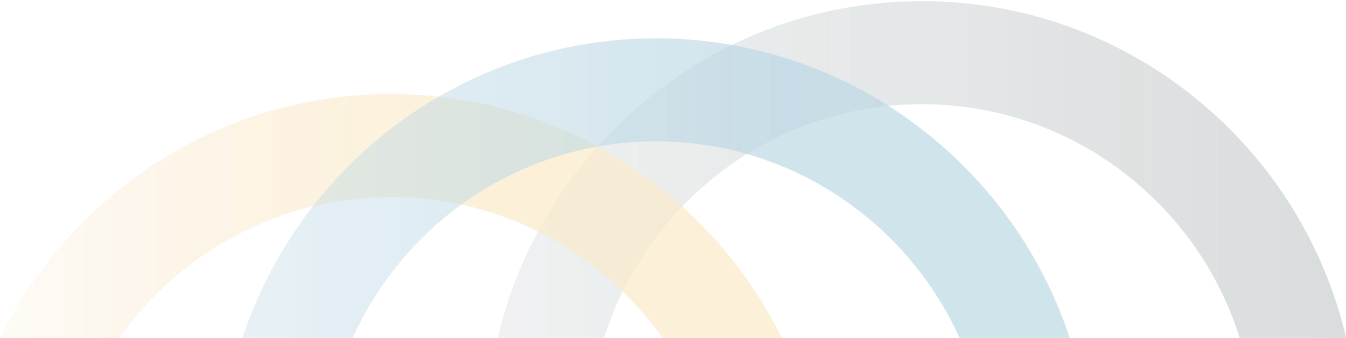 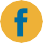 facebook.com/Accountability-Research-Center
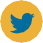 @AcctResearchCtr
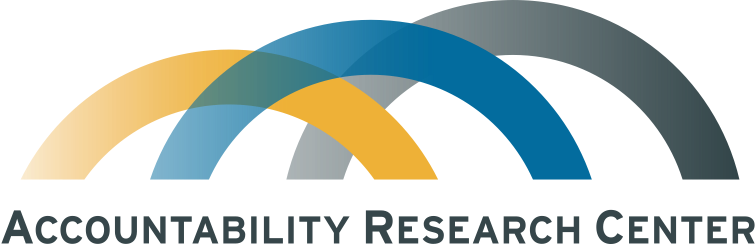 American University
School of International Service
4400 Massachusetts Ave. NW
Washington, DC 20016
Email: arc@american.edu
www.AccountabilityResearch.org